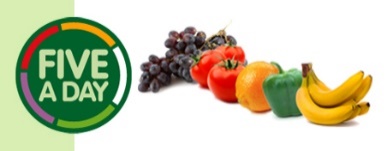 1. For _____ Macbeth--well he _______ that name--	________ fortune
2. Till he ________ him from the nave to the chaps,And ______ his head upon our battlements
3. So _____ ____ ______ a day I have not seen
4. What are these,
So _______ and so ______ in their attire
5. Stay, you _________ _________! Tell me more!
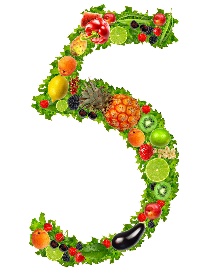 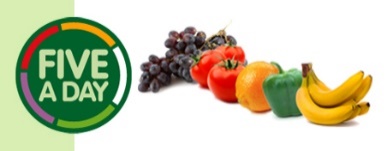 Act 1
1. For brave Macbeth--well he deserves that name--	disdaining fortune
2. Till he unseam’d him from the nave to the chaps,And fix’d his head upon our battlements
3. So foul and fair a day I have not seen
4. What are these,
So withered and so wild in their attire
5. Stay, you imperfect speakers! Tell me more!
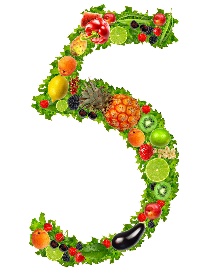 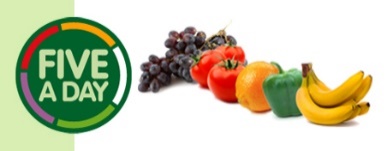 Act 1
… make my ______ heart knock at my ribs, 
Against the use of ________
2. If Chance will have me ____ / Why Chance may _____ me / Without my stir
3. Stars, hide your ______
4. thy nature;It is too full o' ___ _____ __ ________ ___________
5. make thick my ______; Stop up the access and passage to ________
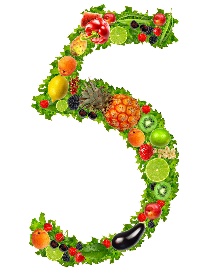 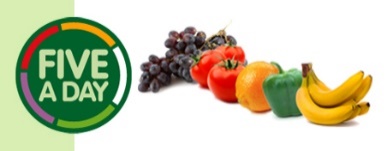 Act 1/2
1. … make my seated heart knock at my ribs, 
Against the use of nature
2. If Chance will have me King / Why Chance may crown me / Without my stir
3. Stars, hide your fires
4. thy nature;It is too full o' the milk of human kindness
5. make thick my blood; Stop up the access and passage to remorse
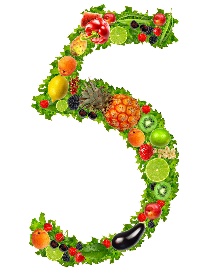 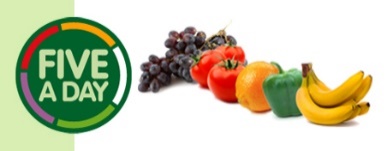 Act 2
1. Look like th’ _______ ______ , but be the ______ under’t
2. Was the hope ____Wherein you ______ yourself?
3. But screw your ______ to the _____-______,
And we'll not fail
4. Thou _______ me the way that I was going
5. It is the ______ __________ which informsThus to mine eyes
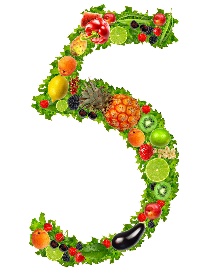 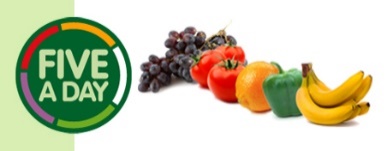 Act 2
1. Look like th’ innocent flower, but be the serpent under’t
2. Was the hope drunkWherein you dress'd yourself?
3. But screw your courage to the sticking-place,
And we'll not fail
4. Thou marshall'st me the way that I was going
5. It is the bloody business which informsThus to mine eyes
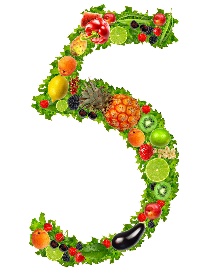 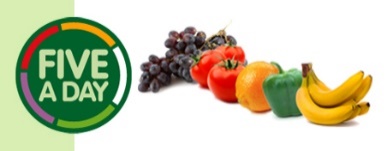 Act 2/3
1. My _____ are of your colour; but I shameTo wear a ______ so white.
2. 'tis day,
And yet dark night _______ the travelling lamp
3. Upon my head they placed a _______ crown,And put a _____ sceptre in my gripe
4. O, full of ________ is my mind, dear wife!
5. Be innocent of the knowledge, ________ _______,Till thou applaud the deed
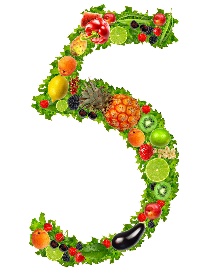 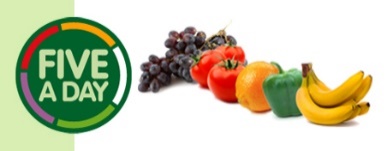 Act 2/3
1. My hands are of your colour; but I shameTo wear a heart so white.
2. 'tis day,
And yet dark night strangles the travelling lamp
3. Upon my head they placed a fruitless crown,And put a barren sceptre in my gripe
4. O, full of scorpions is my mind, dear wife!’
5. Be innocent of the knowledge, dearest chuck,Till thou applaud the deed
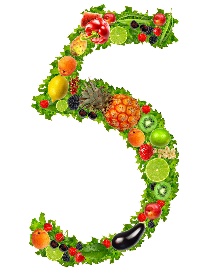 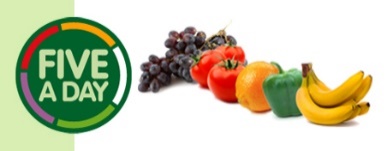 Act 3/4
1. Thou can’st not ___ I did it
2. Double, double ____ and _____;Fire burn and cauldron _______
3. By the _______ of my thumbs,Something _______ this way comes
4. the _____-_______ Banquo smiles upon me
5. The very _______ of my heart shall be
The _______ of my hand
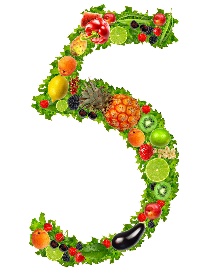 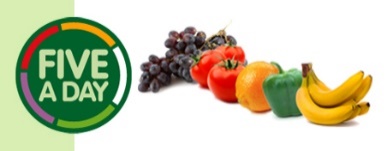 Act 3/4
1. Thou can’st not say I did it
2. Double, double toil and trouble;Fire burn and cauldron bubble
3. By the pricking of my thumbs,Something wicked this way comes
4. the blood-bolter'd Banquo smiles upon me
5. The very firstlings of my heart shall be
The firstlings of my hand
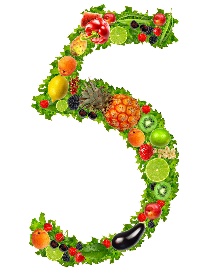 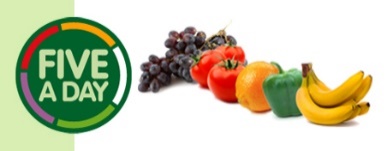 Act 4
1. New ______ strike ______ on the face
2. Alas, poor country! […] It cannot be call’d our ______ but our _____.
3. good men's ______Expire before the ______ in their caps
4. He hath a _______ _____ of prophecy / And sundry _________ hang about his throne
5. Within my _____ ______ set him; if he 'scape,Heaven ______ him too!
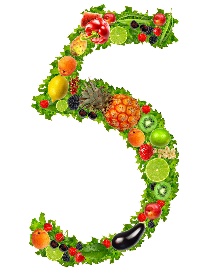 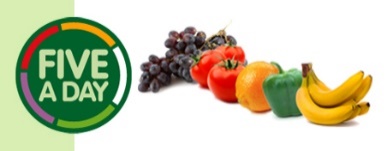 Act 4
1. New sorrows strike heaven on the face
2. Alas, poor country! […] It cannot be call’d our mother but our grave.
3. good men's livesExpire before the flowers in their caps
4. He hath a heavenly gift of prophecy / And sundry blessings hang about his throne
5. Within my sword's length set him; if he 'scape,Heaven forgive him too!
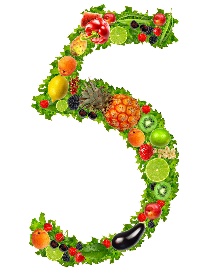 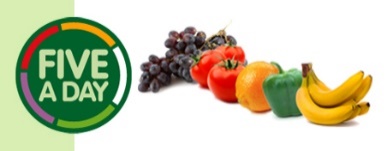 Act 5
1. What, will these ____ ne’er be ____?
2. Yet who would have thought the ___ ___to have had so much _____ in him
3. Now does he feelHis _____ ______ _______ on his hands
4. I have almost _____ the taste of _____
5. They have _____ ___ to a stake; I cannot fly,
But, ____-____, I must _____ the course
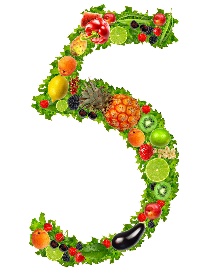 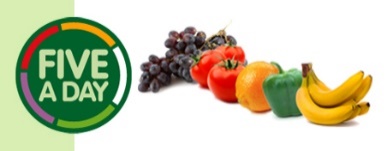 Act 5
1. What, will these hands ne’er be clean?
2. Yet who would have thought the old man to have had so much blood in him
3. Now does he feelHis secret murders sticking on his hands
4. I have almost forgot the taste of fears
5. They have tied me to a stake; I cannot fly,
But, bear-like, I must fight the course
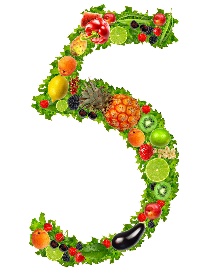